Šablona 32VY_32_INOVACE_18_24_Ernest Hemingway
ANOTACE: Prezentace, která může sloužit jako výklad o životě a díle Ernesta Hemingwaye
AUTOR: Mgr. Eva Klapková
JAZYK: český jazyk
OČEKÁVANÝ VÝSTUP: žáci se seznámí s životem a dílem spisovatele Ernesta Hemingwaye 
SPECIÁLNÍ VZDĚLÁVACÍ POTŘEBY: interaktivní tabule
KLÍČOVÁ SLOVA: Hemingway, novela, román
DRUH UČEBNÍHO MATERIÁLU: prezentace
CÍLOVÁ SKUPINA: žák
STUPEŇ A TYP VZDĚLÁVÁNÍ: základní vzdělávání – druhý stupeň
TYPICKÁ VĚKOVÁ SKUPINA: 13-15 let
Ernest   
  Hemingway
(1899-1961)
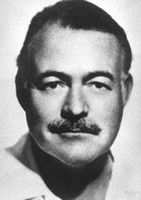 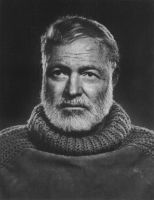 americký spisovatel, novinář
za 1. světové války odešel jako dobrovolník na italskou frontu, byl těžce raněn
miloval dobrodružství, boxoval, cestoval, lovil zvěř
byl dopisovatelem v občanské válce ve Španělsku
byl z tzv. „ztracené generace“ 
po válce žil ve Spojených státech a v Havaně
podlehl alkoholu, pravděpodobně se zastřelil, když čistil pistoli
získal Nobelovu cenu za literaturu
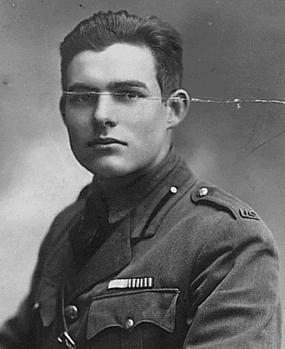 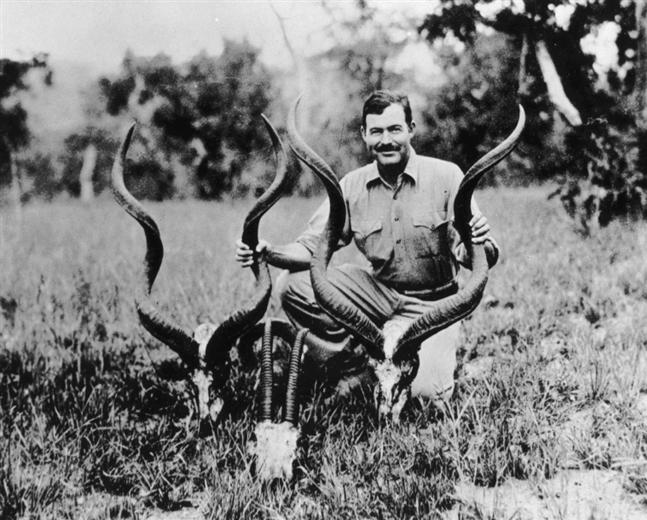 Stařec a moře
- novela o kubánském rybáři (Santiago), který 
   dlouho bez úspěchu vyplouvá s chlapcem na 
   moře
    - jednoho dne vyplouvá sám, zabere mu ryba,
    se kterou skoro dva dny zápasí
    - na cestě zpět mu ji však postupně sežerou
    žraloci
    - vrací se polomrtvý vyčerpáním
    - tato postava symbolizuje nezdolnou sílu a 
    vytrvalost člověka
Sbohem, armádo
román
vychází z vlastní zkušenosti z 1. světové války
Hlavní hrdina, mladý americký dobrovolník Frederic, jezdí jako řidič se sanitkou na italské frontě
seznámí se s ošetřovatelkou Catherine a vzniká mezi nimi vztah
Frederic odsuzuje válku jako nesmyslné krveprolití
Catherine na konci románu umírá
Komu zvoní hrana
román
z období španělské občanské války (1936)
boj proti fašismu

hlavní postava, americký dobrovolník Robert,
    je těžce raněn a čeká na smrt
    teprve teď nachází skutečný smysl života v  
    lásce ke španělské dívce
Další díla
Zelené pahorky africké (o lovu v Africe)
Fiesta
Smrt odpoledne 
Pátá kolona (drama)
Muži bez žen (povídky)….
Novela
epický literární žánr
má blízko k povídce, ale vystupuje v ní více postav
charakter postav se nevyvíjí
velmi často je v závěru pointa
Román
má bohatý děj, který se rozvětvuje
různá prostředí, četné epizody
charakteristika postav se vyvíjí
Podle námětu rozlišujeme román dobrodružný,
   detektivní, psychologický, historický….
SOUKAL, J. SPN. Literární výchova: pro 2. stupeň základní školy a pro odpovídající ročníky víceletých gymnázií. 1. Praha: SPN, 2002. ISBN 80-7235-026-9.
http://ld.johanesville.net/hemingway/zivotopis [4.1.2012]
http://www.bookdrum.com/books/a-moveable-feast/9780099909408/author-profile.html  [4.1.2012]
http://www.acontinuouslean.com/2009/10/16/papa [4.1.2012]